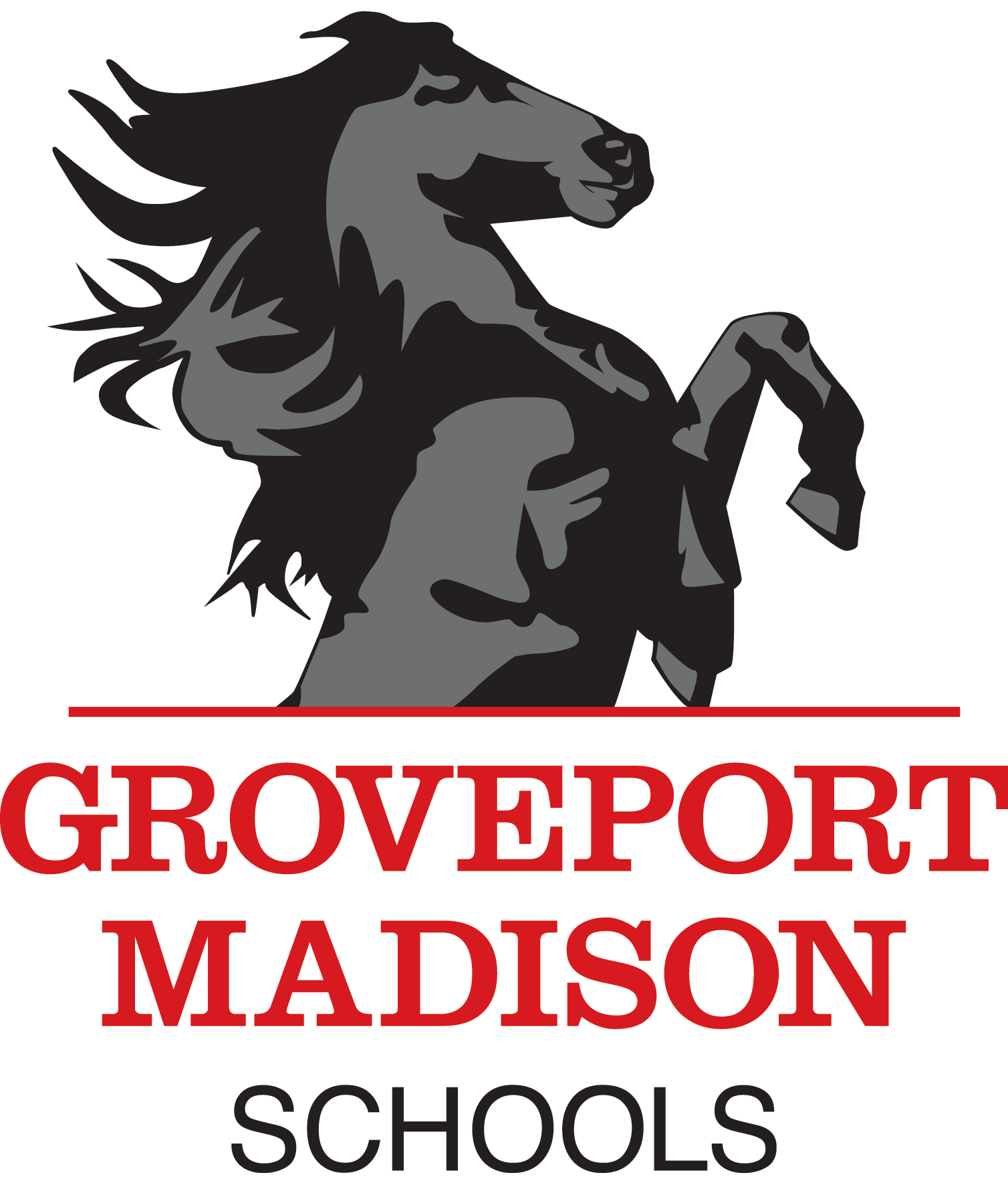 Administrative Organizational Chart
Board of Education
SuperintendentJames Grube
Treasurer
Felicia Drummey
Deputy Superintendent
Paul Smathers
Executive Secretary
Chris Cook
Assistant Treasurer
Tonya Boyd
Executive Director of Human Resources
Matt Cygnor
Chief Technology Officer
Nate Saum
Director ofTeaching and Learning
Dr. Jana Alig
Director of Secondary Ed.Alyse Clark
Director of Special Education
Mitzi Boyd
Director ofBusiness Services
Chris Reed
Dir. of Communications & Community Relations
Jeff Warner
Payroll Manager
(Certificated) 
Beth Ferguson
Exec. Secretary
Cert. StaffAmy Davidson
Receptionist/Admin. Assist.
Marcy Ragland
Fed. Programs Specialist
Amy Daniels
Instructional Coaches
Coordinators Maggie Riley and Britni Poturica
Food Service Director
Dan Magee
Systems Admin.
Brad Mason
Communications Coordinator
Nancy Daly
Payroll Manager
 (Non-certificated)
Tammie Farmer
Resident EducatorsMentors
Enrollment Specialists
T. Williams, K. Timmons,B. Deye
Technology Coord.Todd Gray
Data Specialist
Grace Campos
MS & HSPrincipals
Admin. Assts.L. Gilpen and R. McDonnell
MaintenanceSupervisor John Motton
Communications Coordinator
Michelle Nickerson
Accounts Payable Manager
Anthony Danner
Instructional Coaches
TransportationTheresa Ritchie
Technology Coord.Steve Lenhart
Related Services Support Staff
Accts. Receivable Manager
Tara Blackburn
ElementaryPrincipals
Admin. Asst.Non-Cert./COGElaine Dawson
Technology Coord.Kaylyn Roose
EMIS Supervisor
Maria Varney
Administrative Assistant
Hilary Staten
Technology Coord.Brian Shade
Revised March 8, 2023